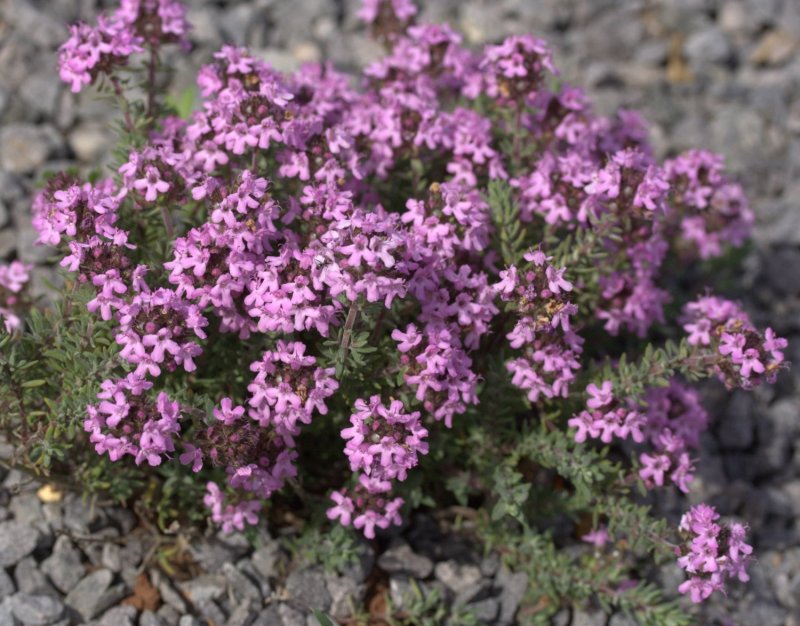 Thymus leucotrichus
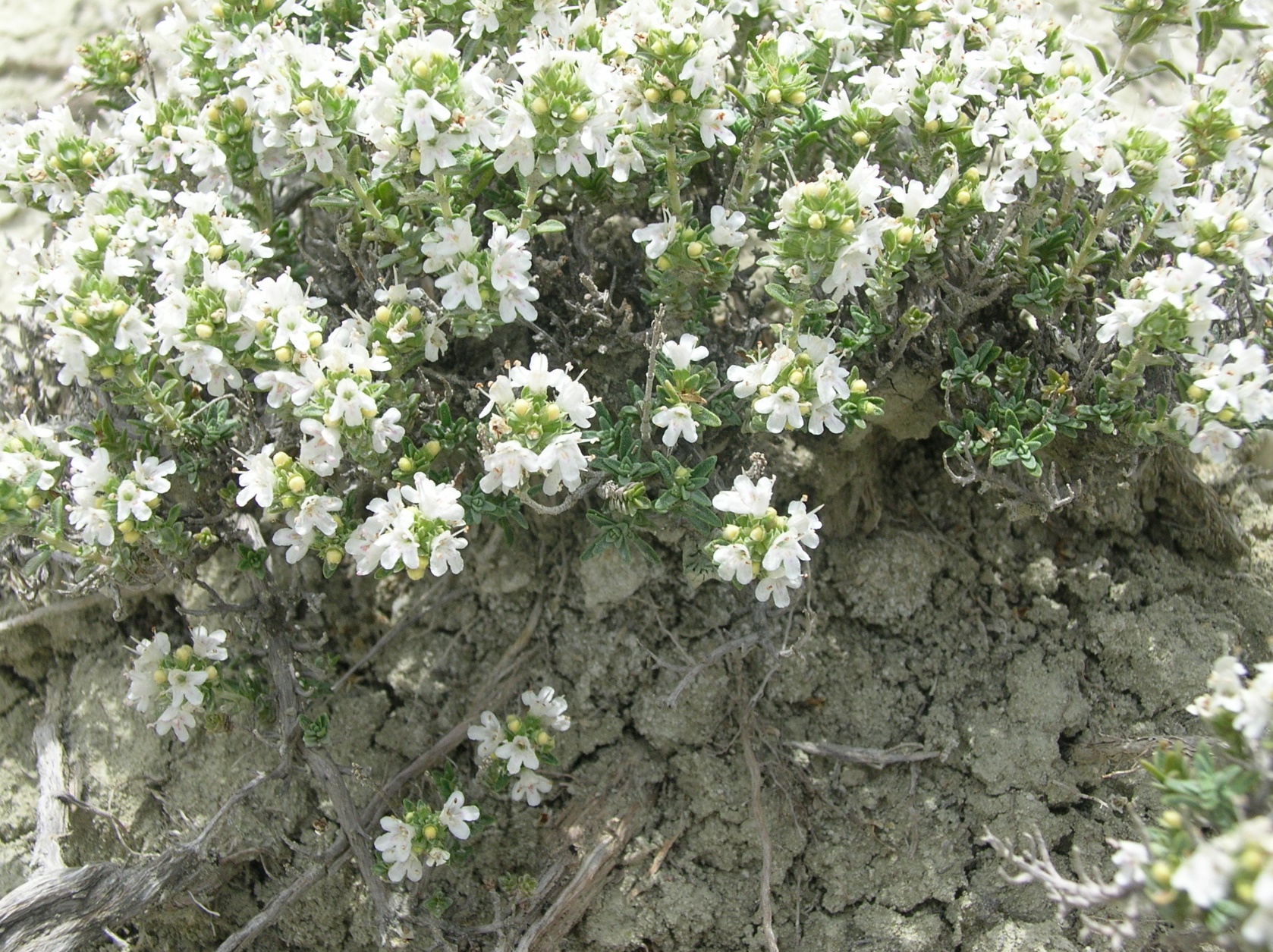 Thymus sipyleus
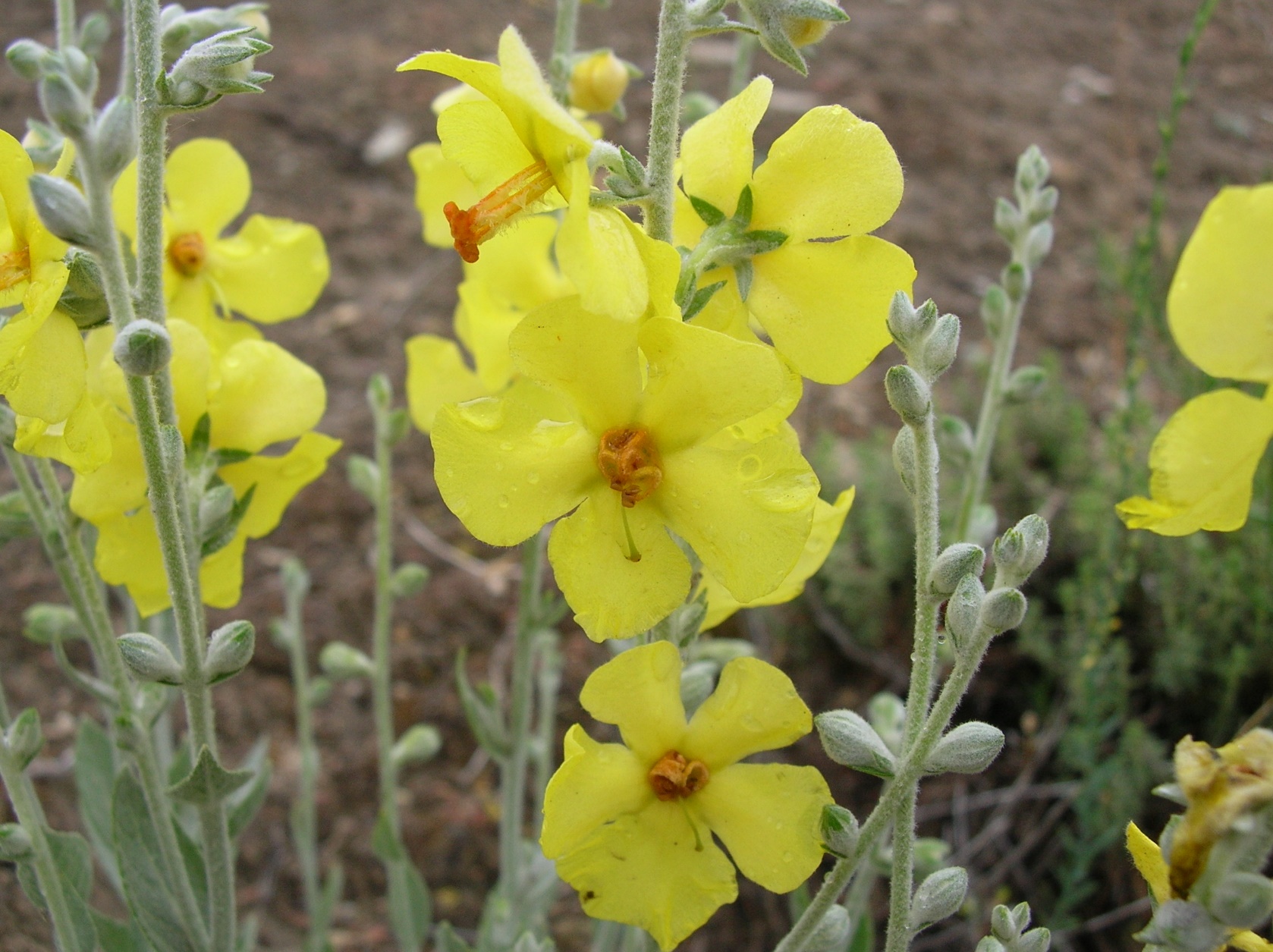 Verbascum gypsicola
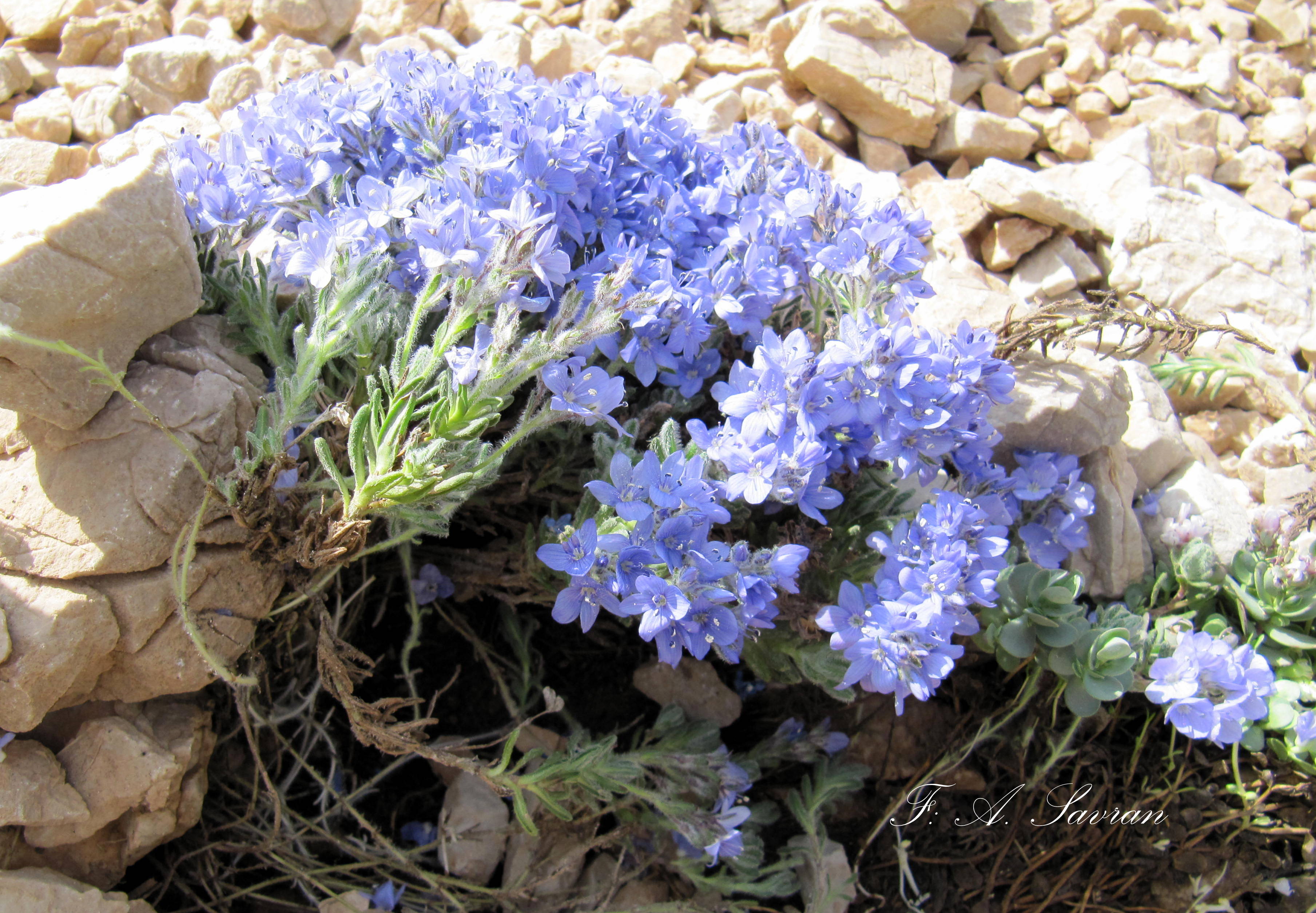 Veronica kotschyana
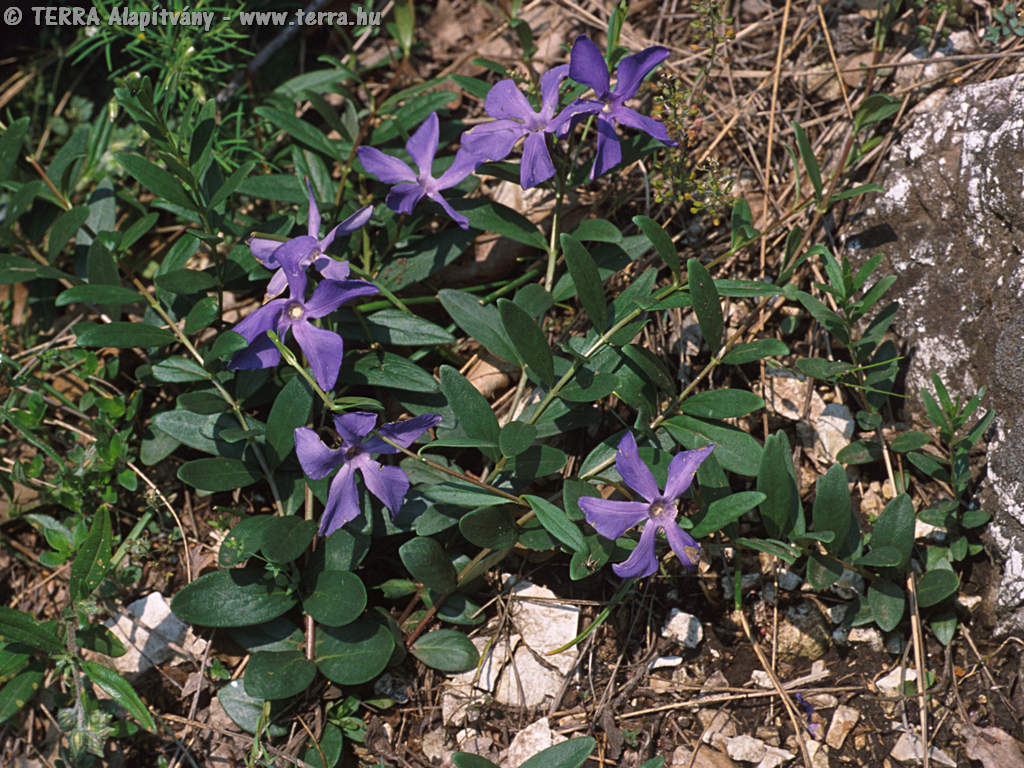 Vinca herbacea
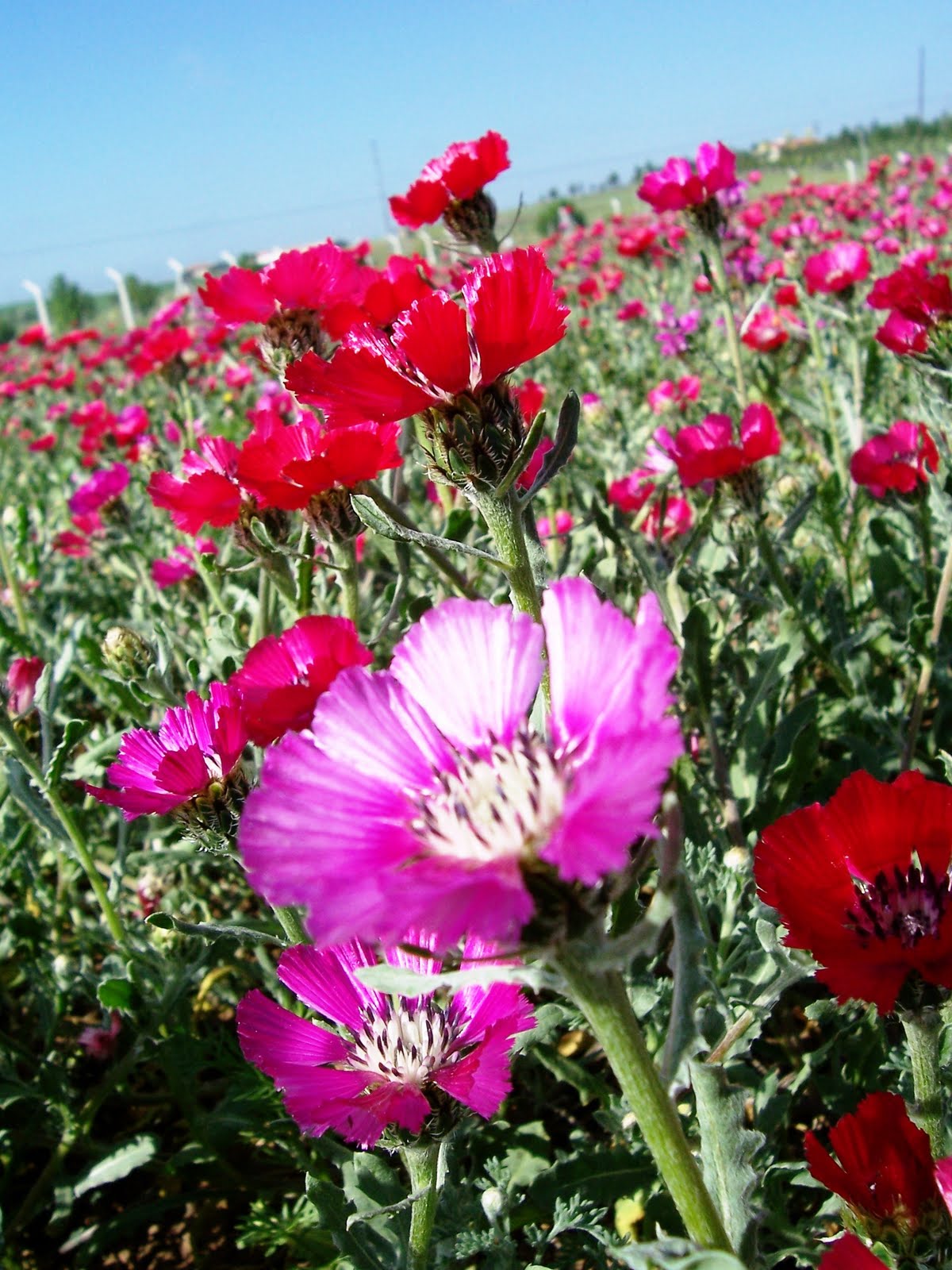 Centaurea tchihatcheffii (yanar-döner)
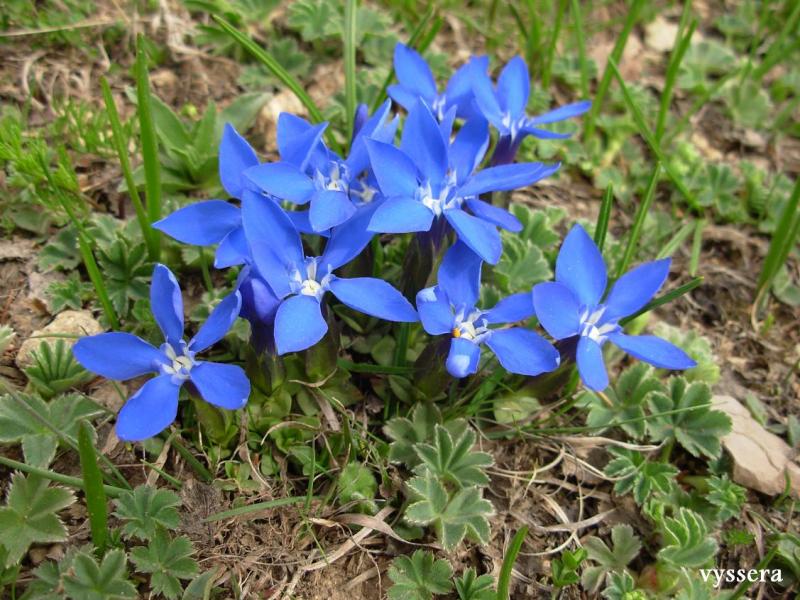 Balkan Kantaronu (Gentiana verna spp. balcanica)
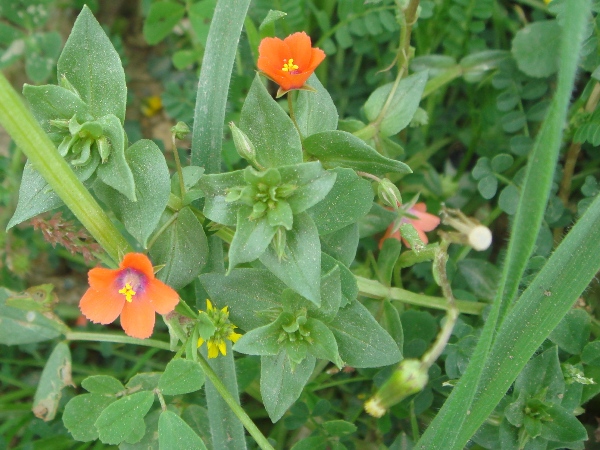 Anagallis arvensis)
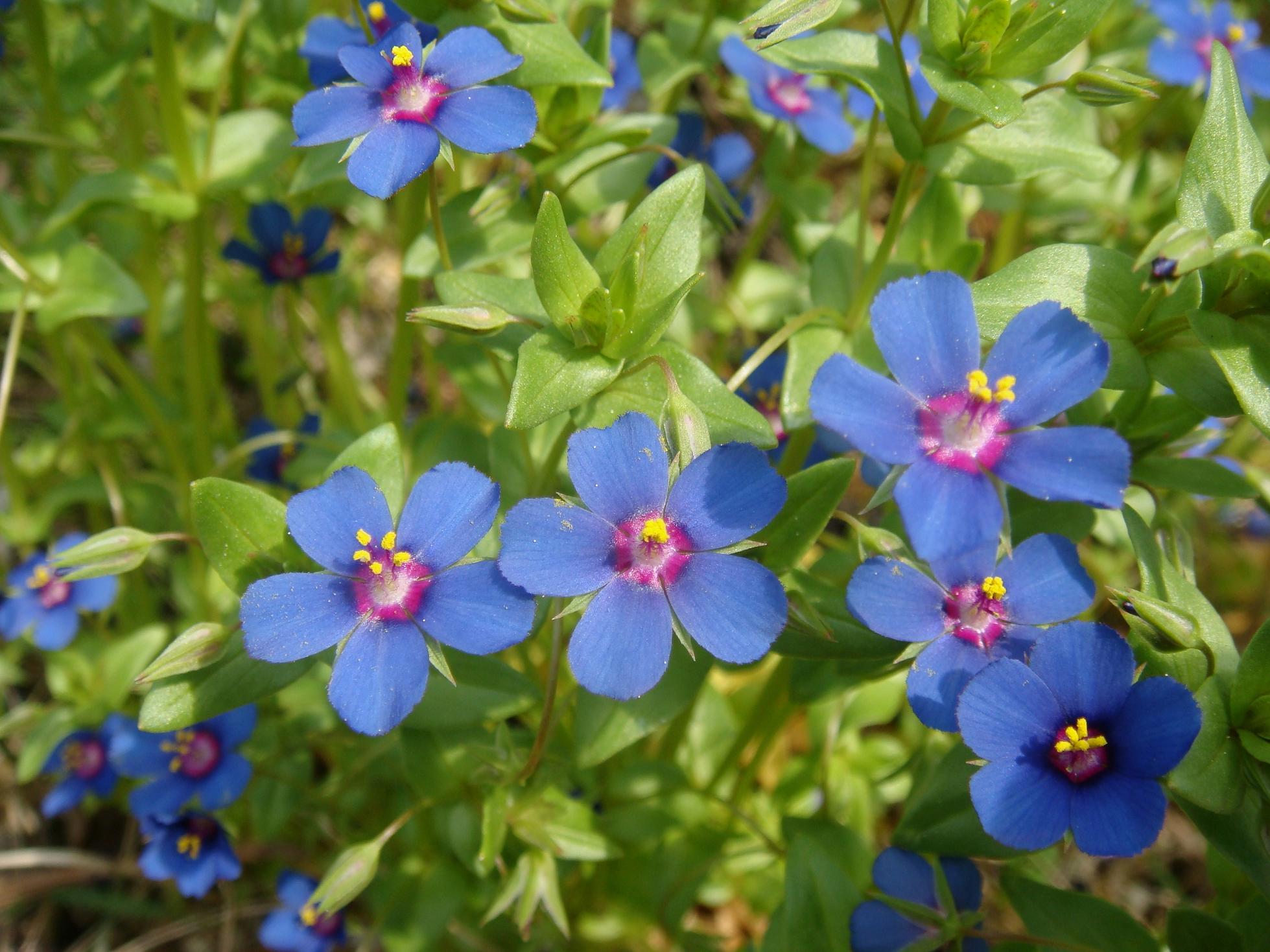 Anagallis arvensis caerulea
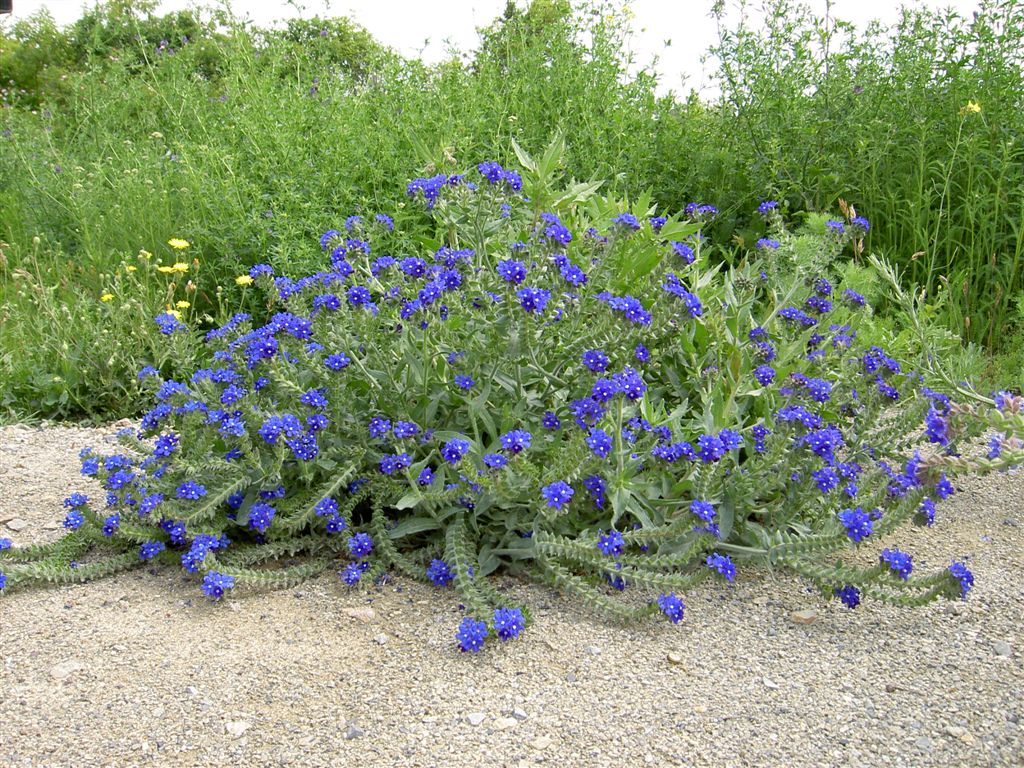 Anchusa officinalis
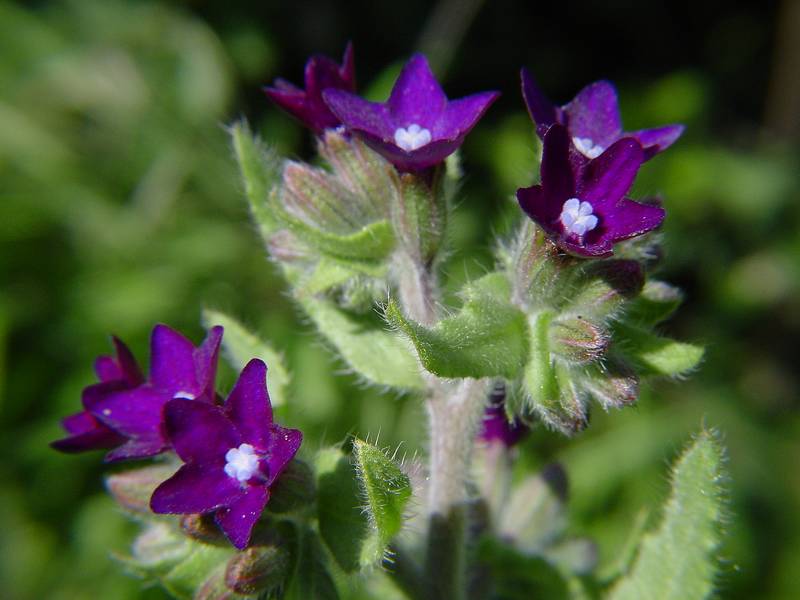 Anchusa undulata subsp. hybrida
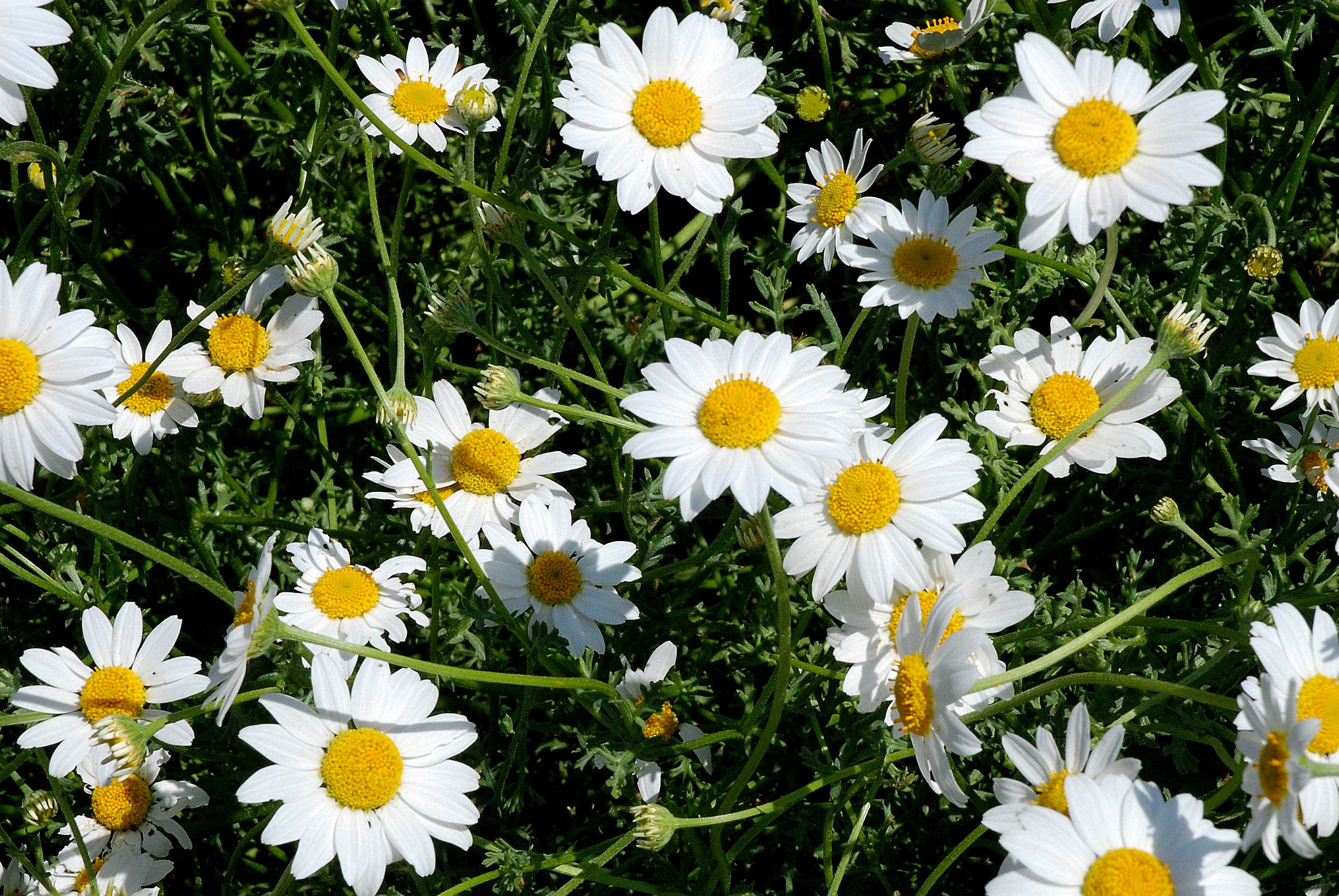 Anthemis arvensis
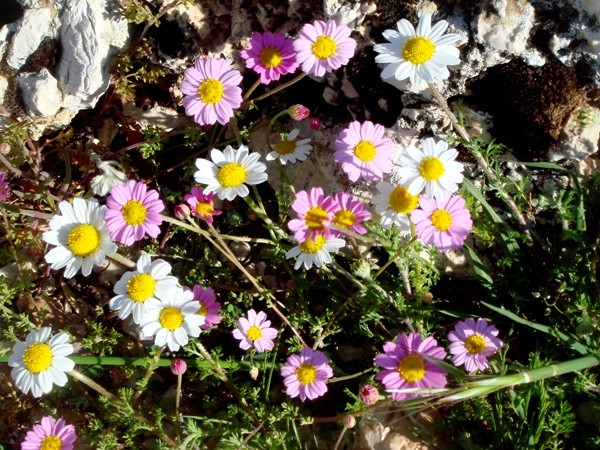 Anthemis rosea carnea
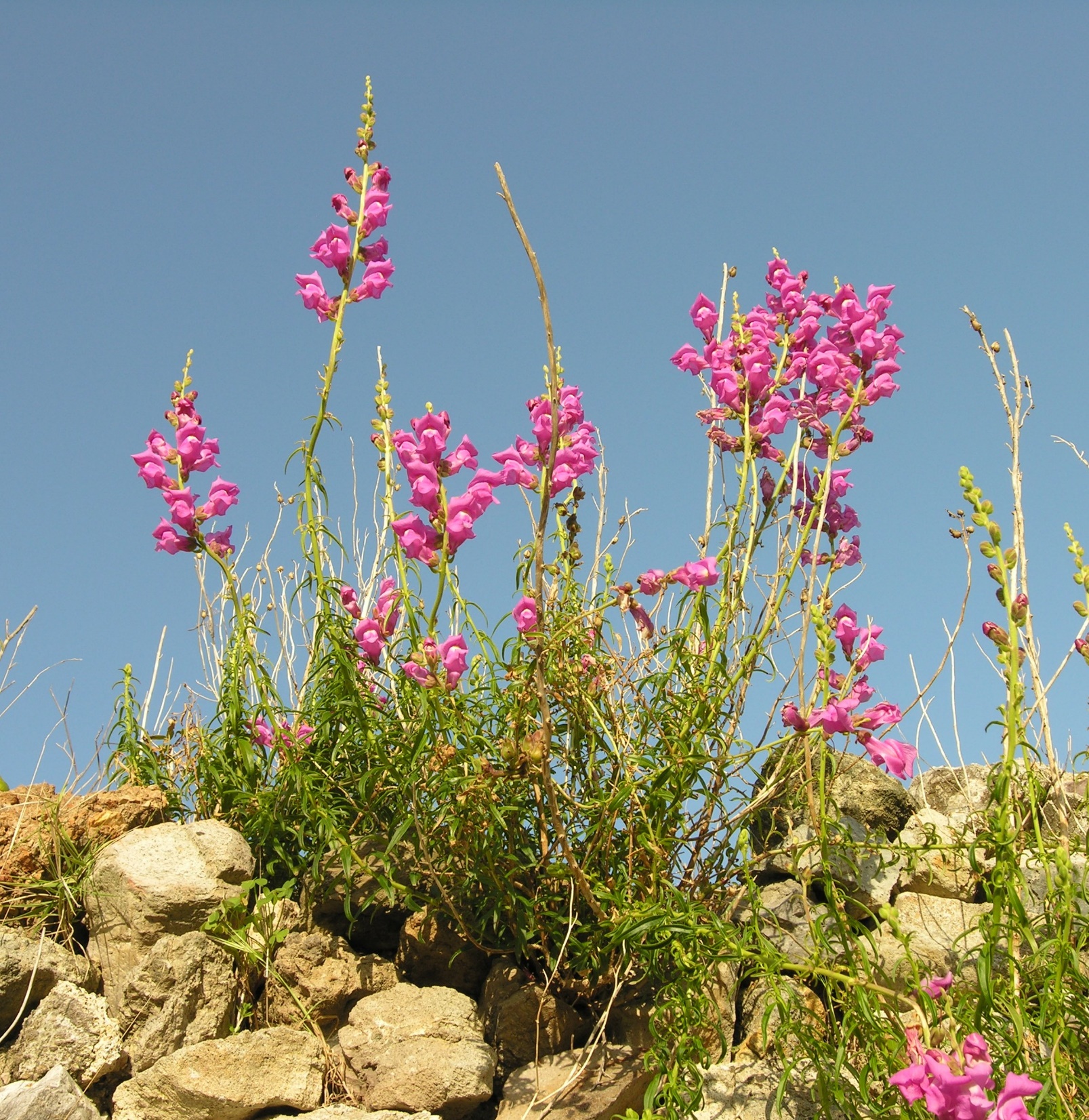 Antirrhinum majus L. subsp. majus
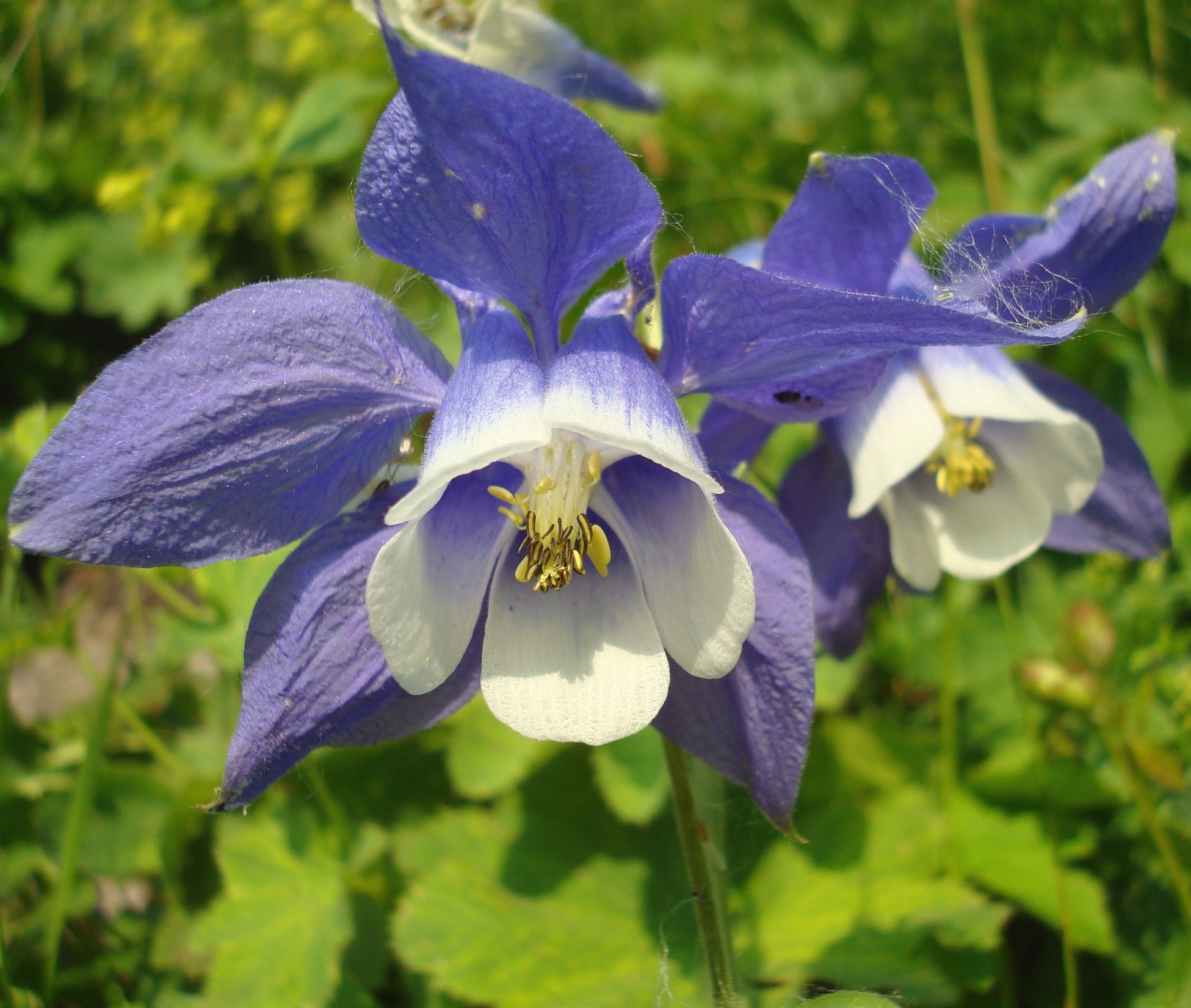 Aquilegia olympica
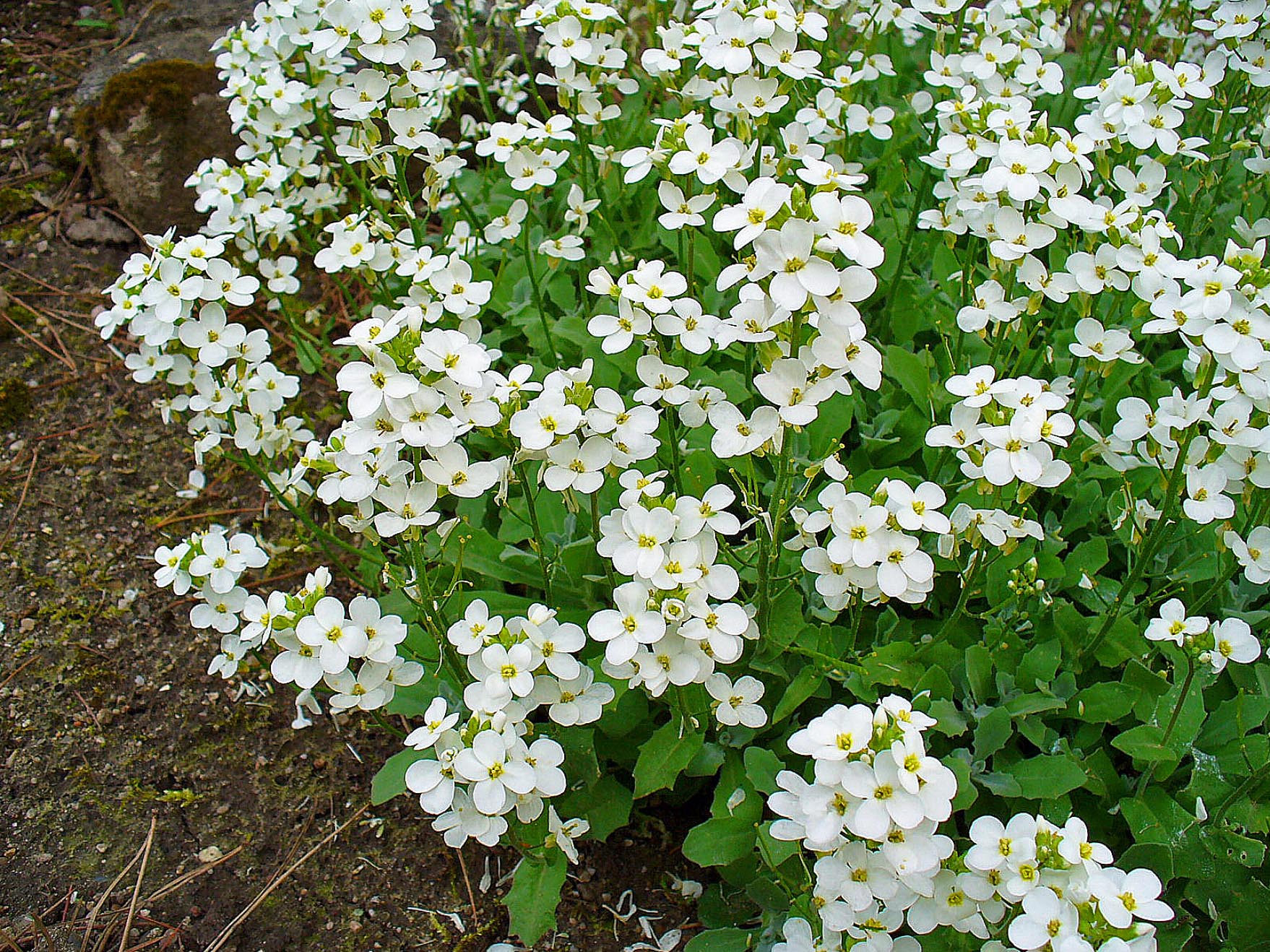 Arabis caucasica
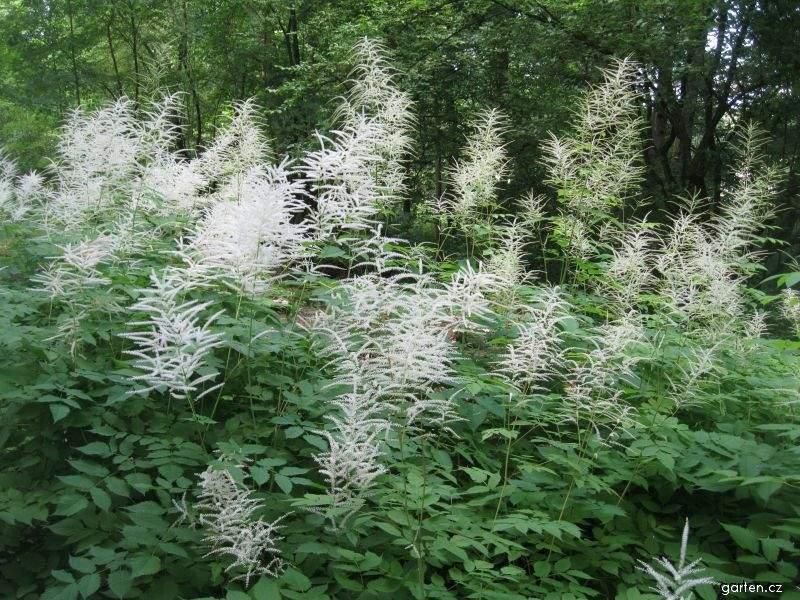 Aruncus vulgaris
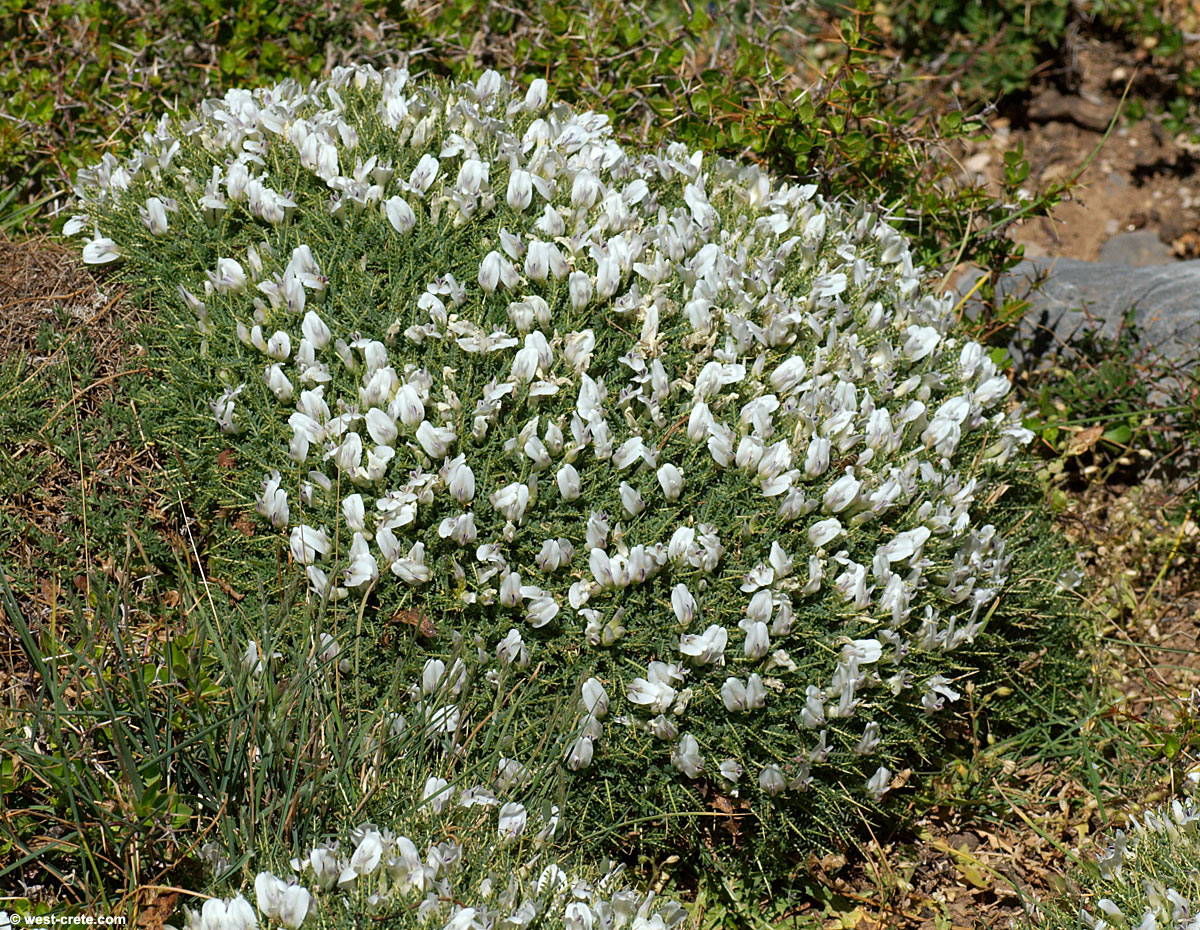 Astragalus angustifolius
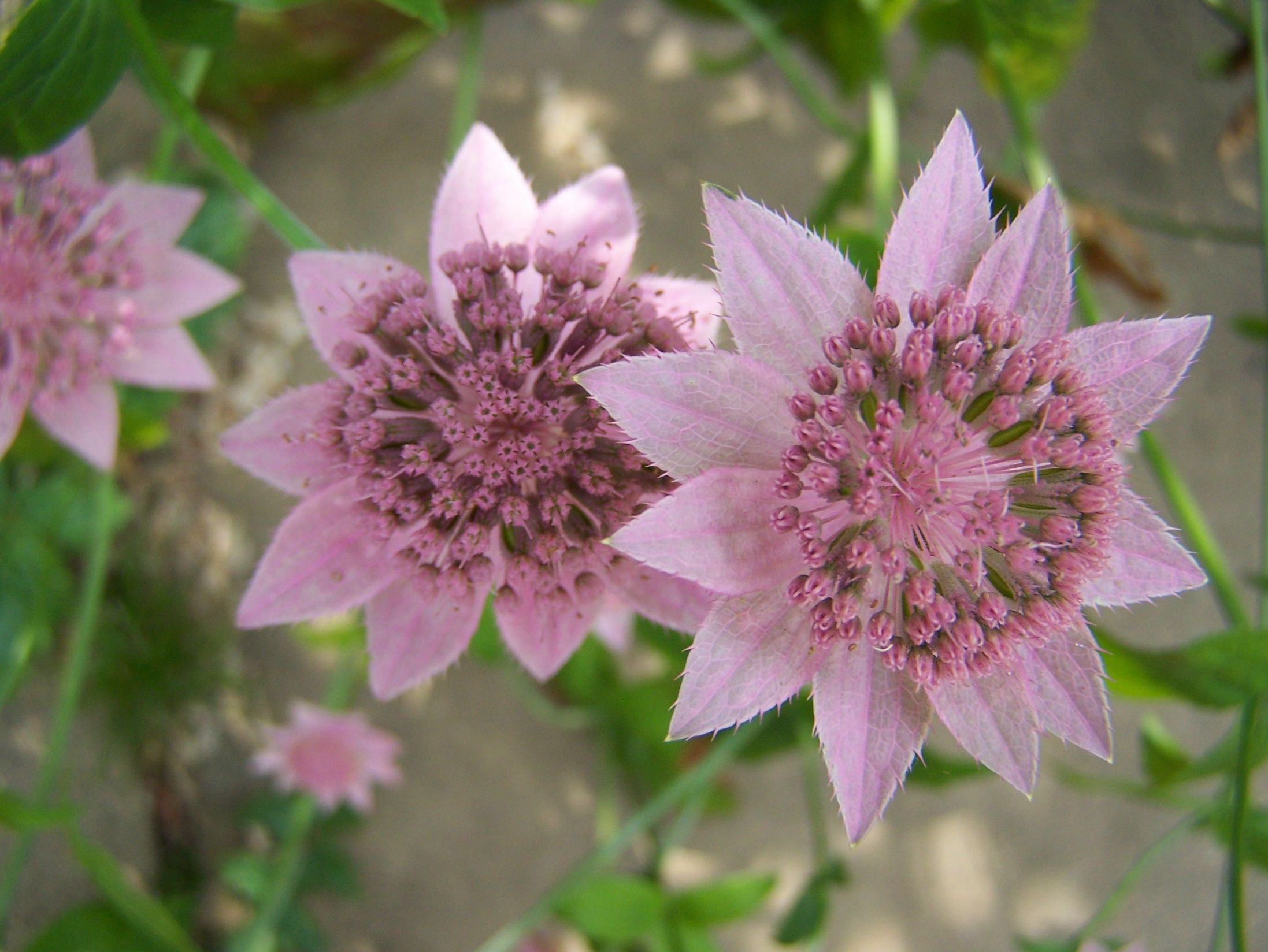 Astrantia maxima ssp maxima
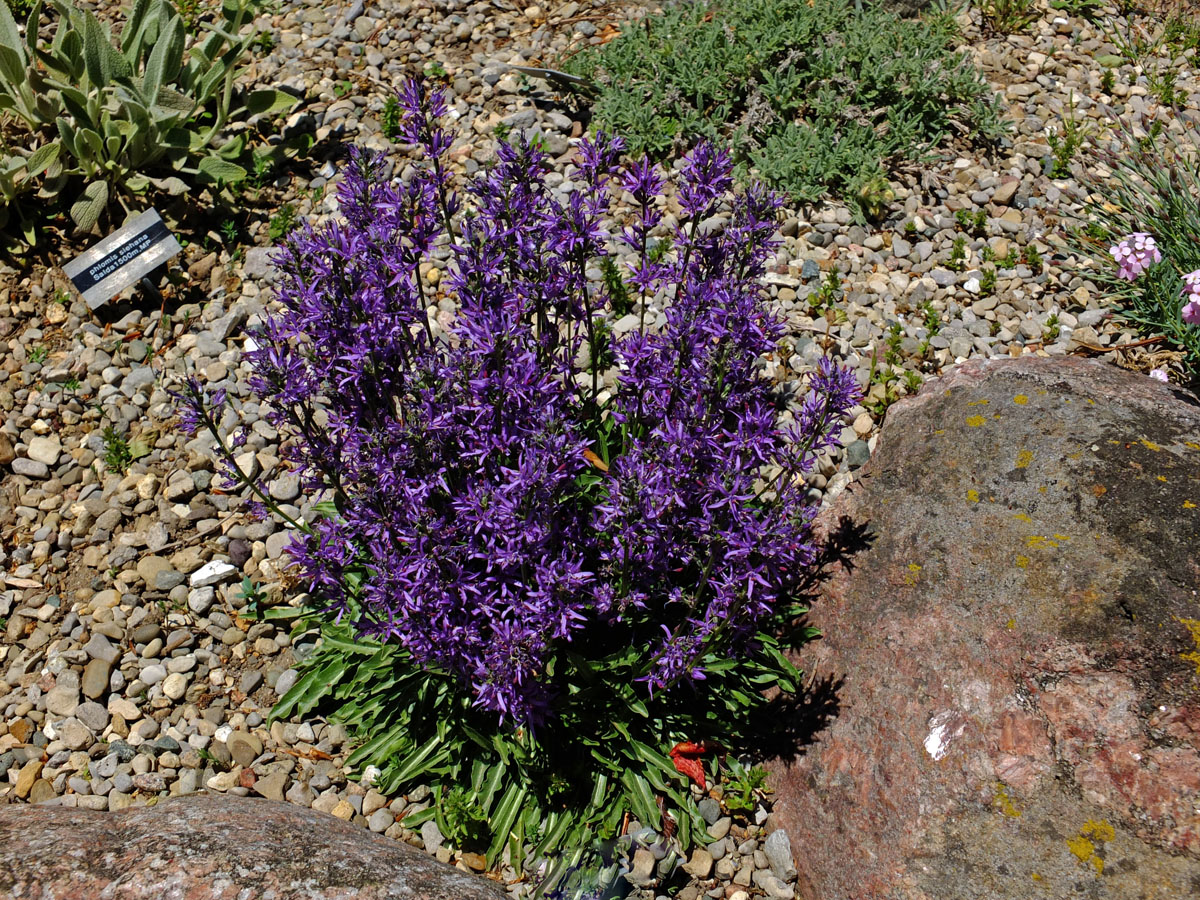 Asyneuma limonifolium
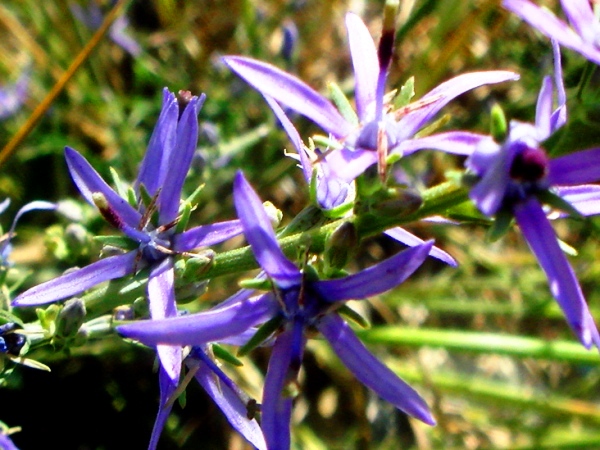 Asyneuma virgatum
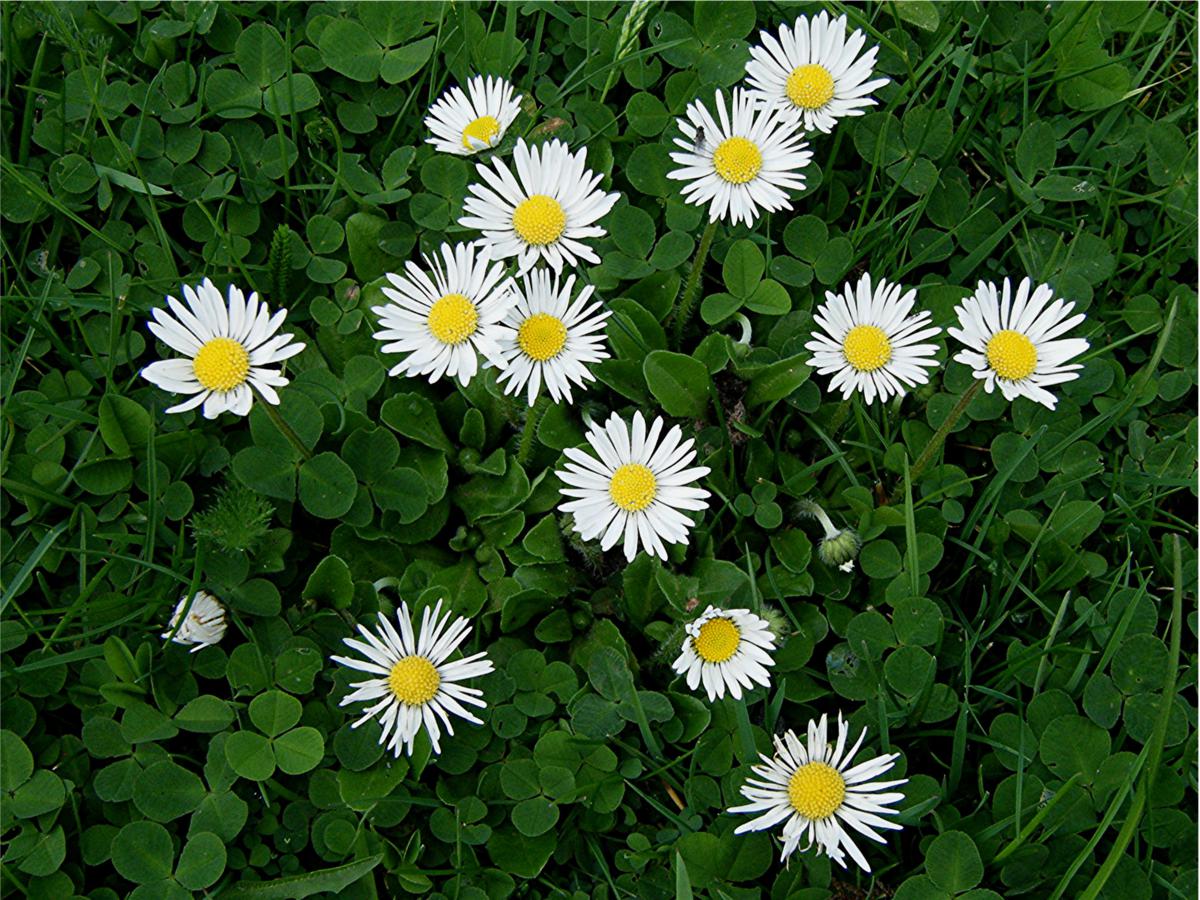 Bellis perennis
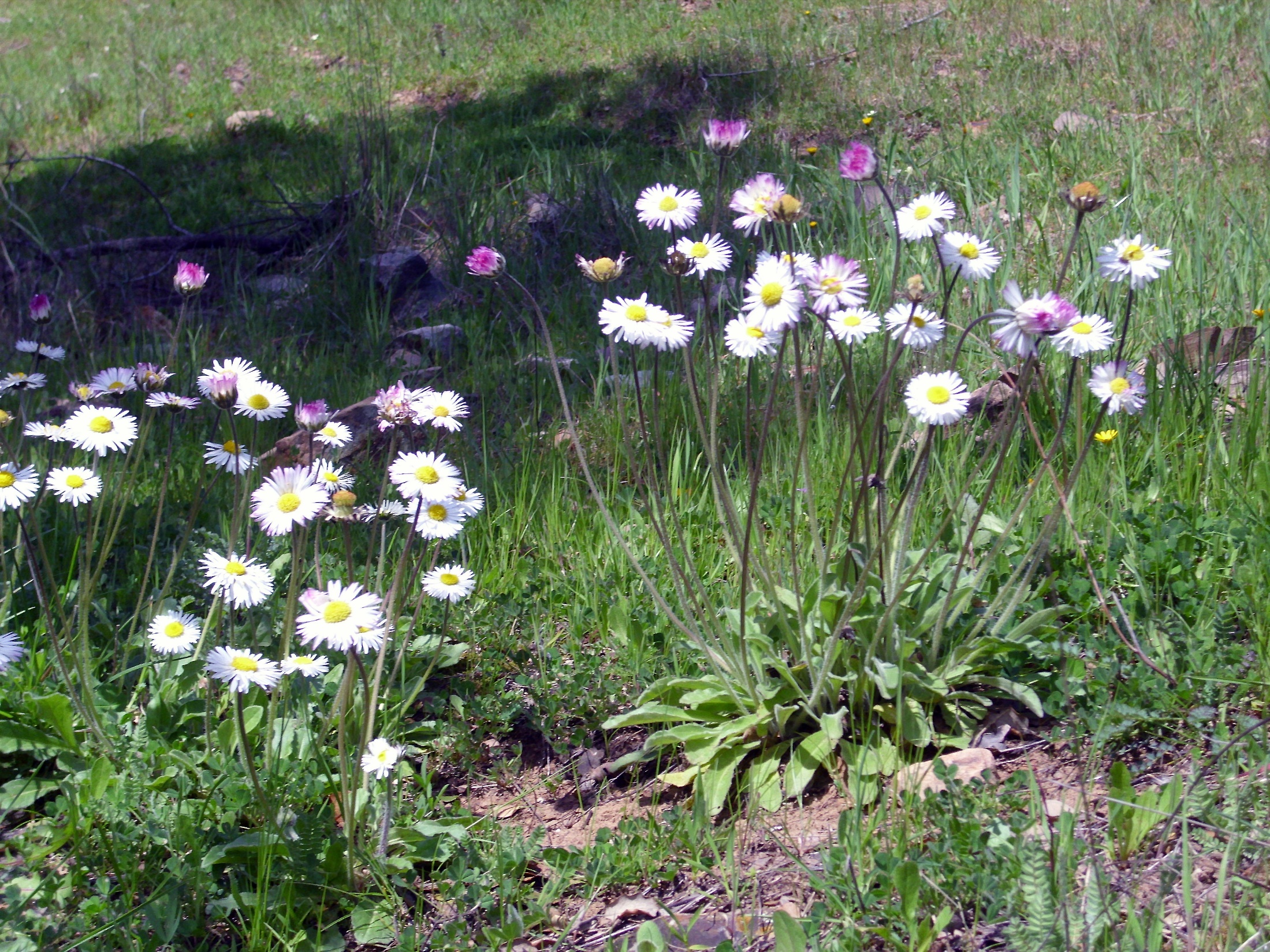 Bellis sylvestris
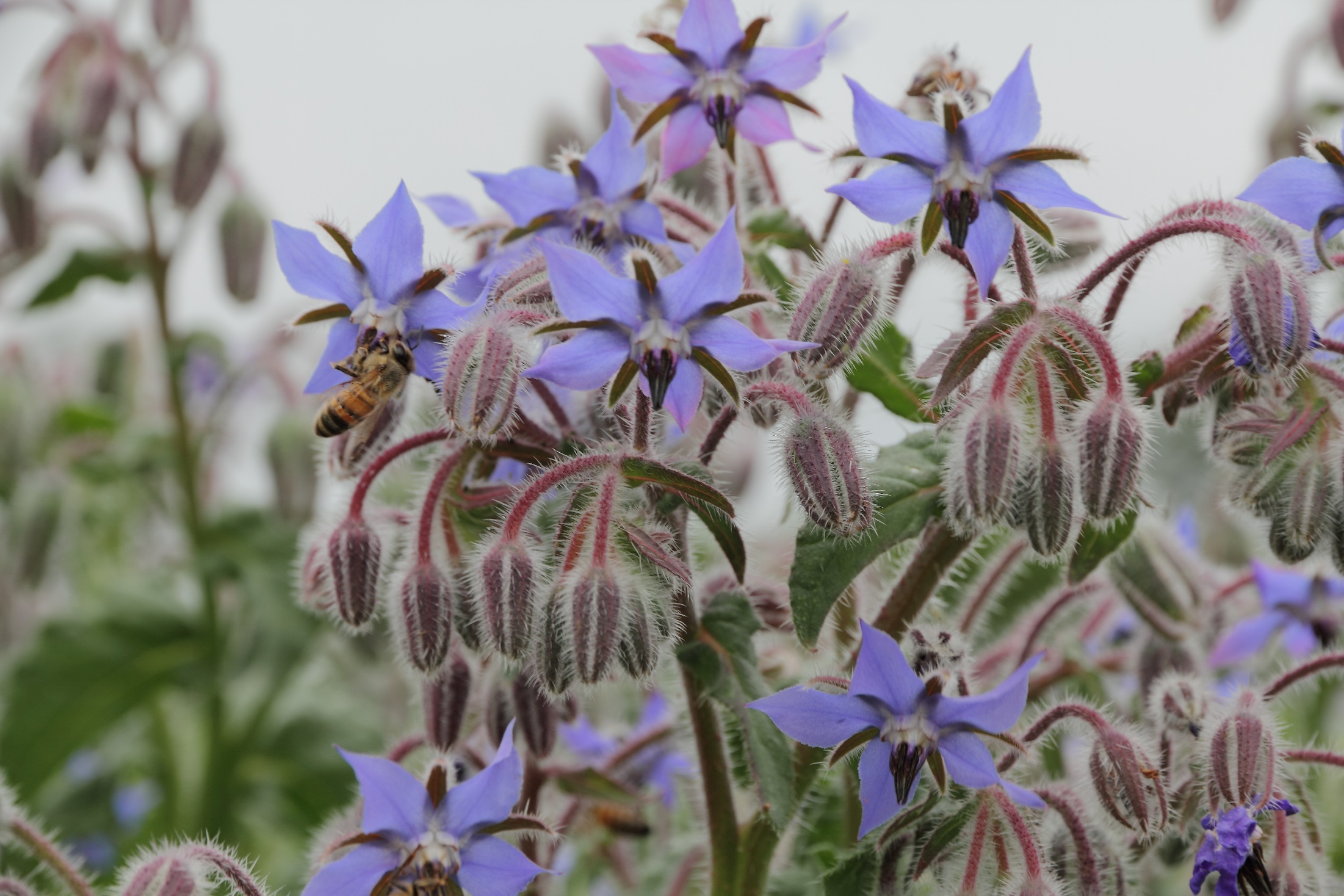 Borago officinalis
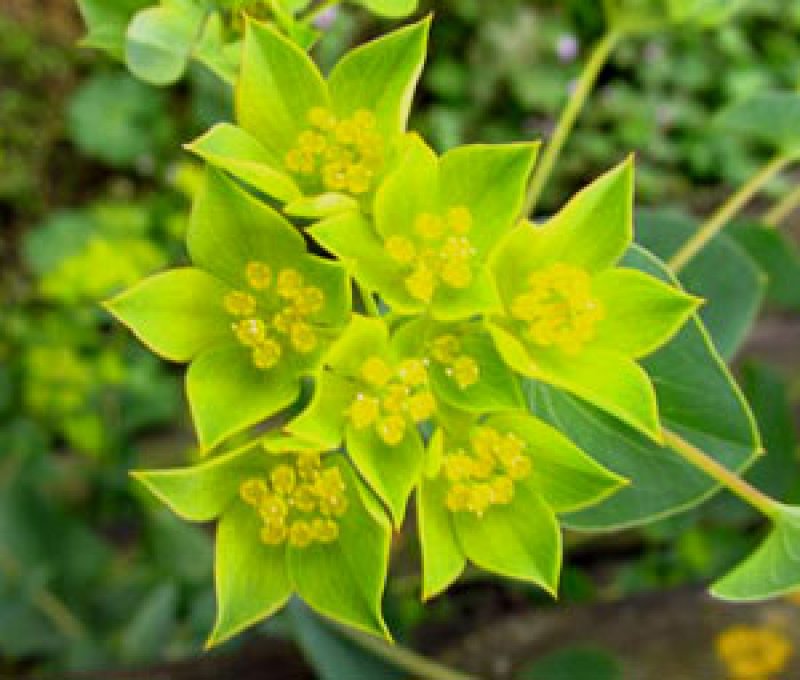 Bupleurum rotundifolium
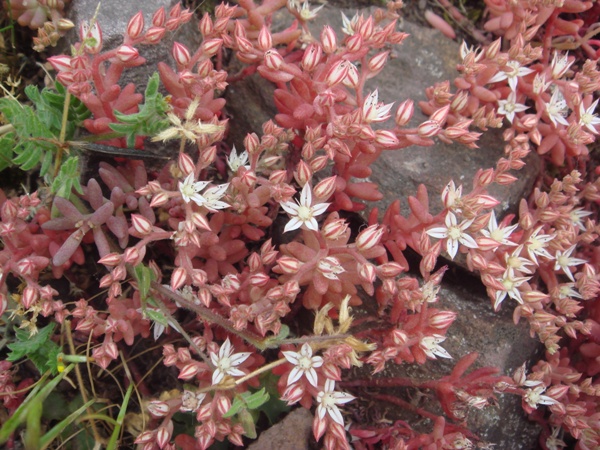 Sedum pallidum bitynicum
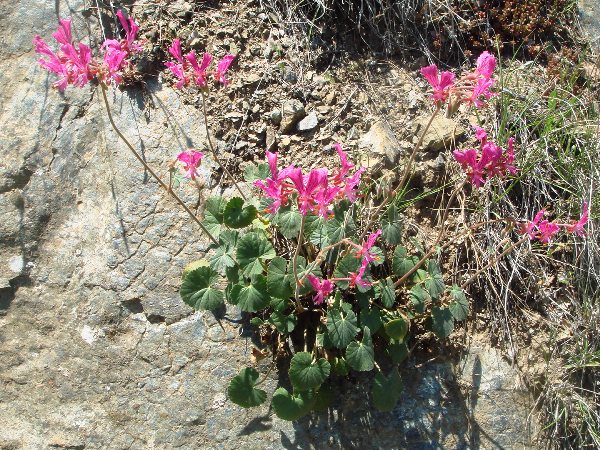 Pelargonium  endlicherianum
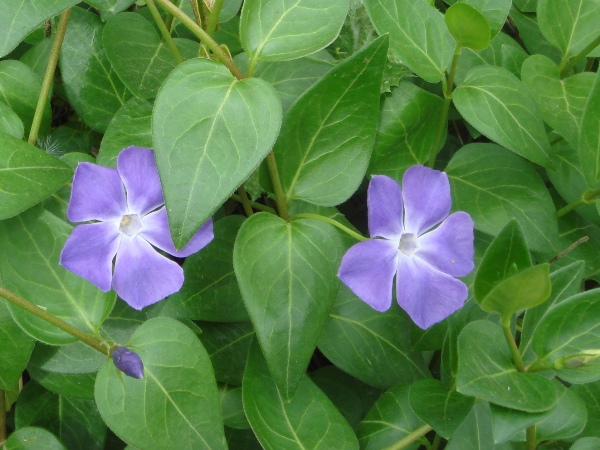 Vinca major
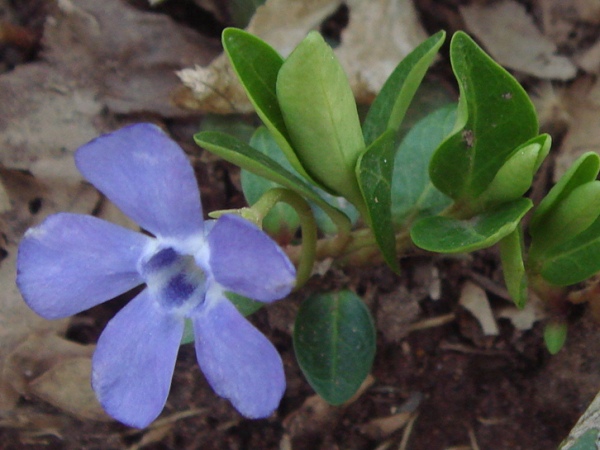 Vinca minor
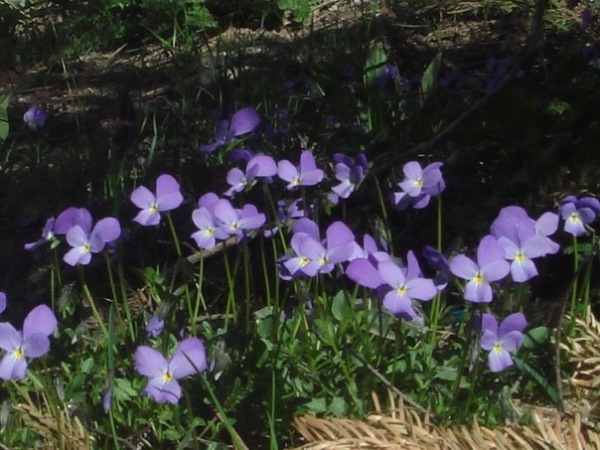 Viola altaica
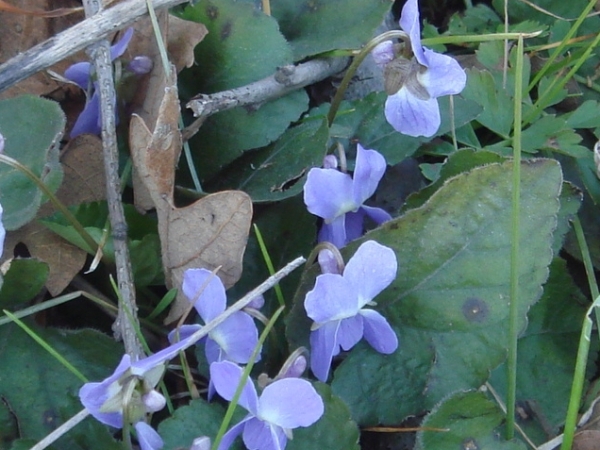 Viola odorata
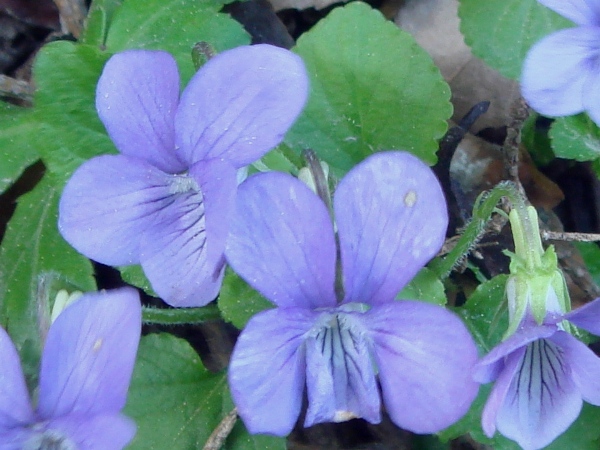 Viola sieheana
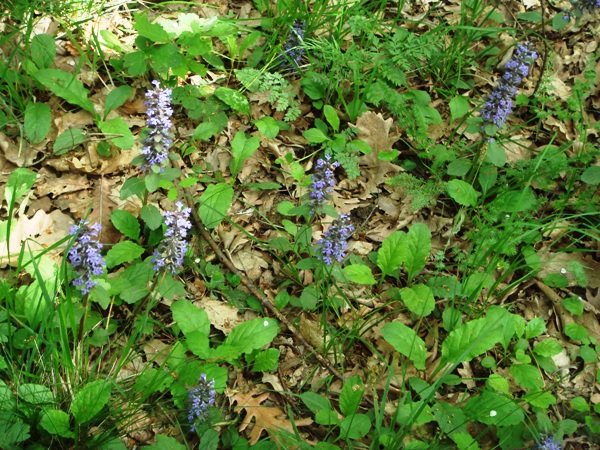 Ajuga reptans
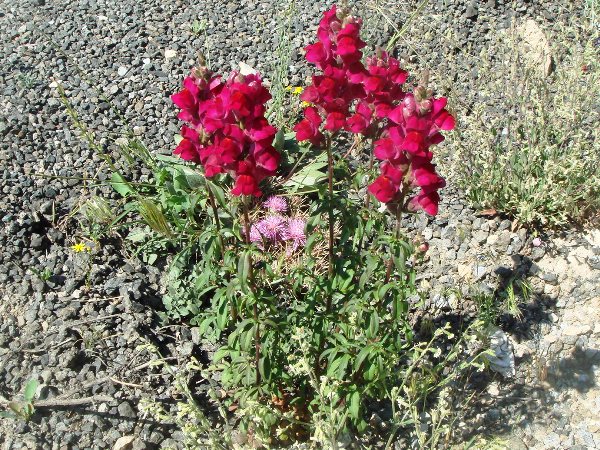 Antirrhinum  majus
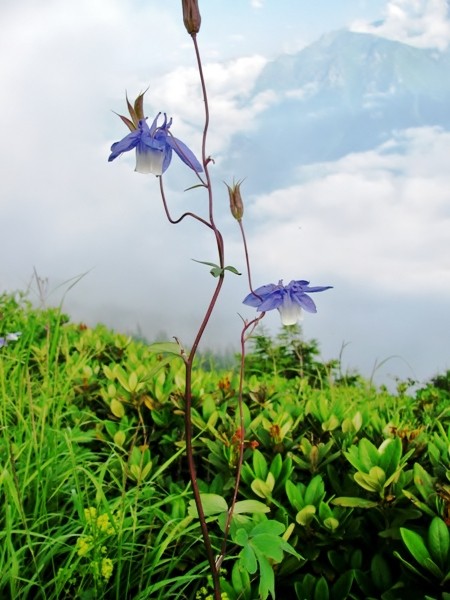 Aquilegia  olympica
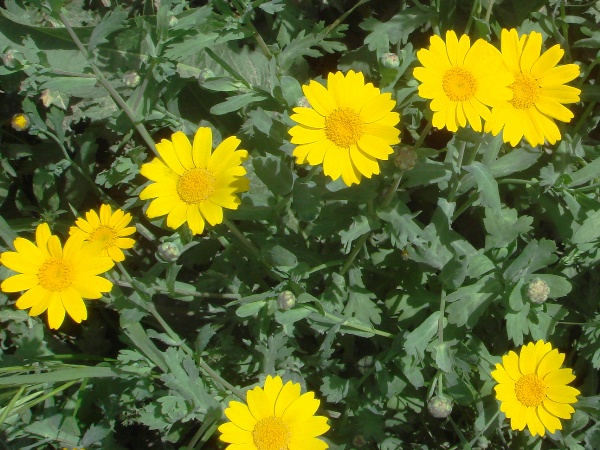 Chrysanthemum segetum